Что общего у  достопримечательностей?
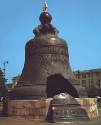 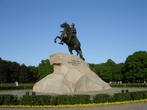 Царь-пушка
1586 год
Автор Андрей Чохов.
Масса ствола – 40 т, масса с лафетом – 80 т.
Длина – 5,34 м.
Предназначена для стрельбы картечью.
Поверхность ствола украшена барельефами, в том числе изображением царя Федора Ивановича, в правление которого была изготовлена.
Царь-колокол
1733 – 1735 г
Авторы Иван  и Михаил Моторины.
Вес 200 т. Высота 6,14 м. Диаметр 6,6 м.
Сильно пострадал во время тушения пожара в Московском Кремле в 1737 году, вес отколовшейся части – 11,5 т.
Водружен на постамент в 1836 году.
«Медный всадник»(Памятник Петру I в Санкт-Петербурге)
1765 – 1782 гг. 
Автор Этьен Морис Фальконе
Масса скалы 275 т, масса статуи 50 т, высота 5,3 м
Ни едино художество, ни едино ремесло простое употребления металлов миновать не может.М.В. Ломоносов
Тема урока: «Металлы в периодической системе. Металлическая связь и физические свойства металлов»
Представления о металлах
Существует гипотеза, что термин «металлы» произошел от греч. «металлон», которое в первоначальном переводе означало «копи», «рудники»

Более 200 лет назад М.В.Ломоносов в труде «Первые основы металлургии» дал металлам такое определение: «Металлы суть ковкие блестящие тела»
Металлы в алхимии
Золото – Солнце    Серебро - Луна
Медь – Венера  ♀   Железо – Марс  ♂
Олово – Юпитер    Свинец – Сатурн
Ртуть – Меркурий
2. Строение атомов
Металлы – 
химические
 элементы
1. Положение  
в периодической
системе
3. Распространение 
в земной коре
4. Биологическая роль металлов
Самостоятельная работа
Вариант 1.
     Прочитайте текст последнего абзаца на стр. 103 и первый абзац на стр. 104. Ответьте на вопрос: какие особенности строения присущи атомам металлов?
Вариант 2.
     Прочитайте 1 абзац §35 (стр. 104 – 105), разберите схему 12. Ответьте на вопрос: в каком состоянии встречаются металлы в природе?
Распространение металлов в земной коре
В свободном (самородном) состоянии встречаются только малоактивные металлы (медь, серебро, золото, платина и некоторые другие)
Остальные металлы встречаются в природе в виде соединений - оксидов или солей: сульфидов, сульфатов, карбонатов, хлоридов, фосфатов, нитратов.
Биологическая роль металлов
Образование важных для организма веществ (Ca2+, Mg2+,Fe2+, Fe3+) 
Обеспечение функций клеток (Nа+, K+, Ca2+)
Токсичность (Hg, Pb)
Бактерицидное действие (Ag+)
Тканевая индифферентность (Ta, Ti, Ag, Au)
Поражающее облучение тканей и клеток (U и др. радиоактивные элементы)
Калий 0,27 %
Кальций 2 %
Натрий 0,1 %
Другие металлы 0,63 %
Химические элементы металлы в организме человека составляют 3 % массы тела
Контрольное тестирование
1(А). Металлические свойства наиболее сильно выражены у
           1) бария      2) кальция      3) стронция      4) магния
2(А). Электронную формулу 1s22s22p63s23p64s2 имеет атом элемента
           1) Na          2) Ca         3) Cu          4) Zn
3(А). В каком ряду элементы расположены в порядке ослабления восстановительных свойств?
     1) Mg – Ca – Sr – Ba                   3) Si – AI – Mg – Na
     2) Fr – Cs – Rb – K                      4) O – S – Se – Te
4*(В). В ряду  Be – Mg – Ca химические элементы расположены в порядке 
1) усиления металлических свойств
2) уменьшения числа электронных слоев в атоме
3) уменьшения заряда ядер атомов
4) увеличения числа электронов во внешнем электронном слое атомов
5) увеличения радиусов атомов
Металлы – простые
 вещества
Физические свойства 
металлов
Типы кристаллических 
решеток металлов
Твердые
Тяжелые
Мягкие
Легкие
Влияние типа кристаллической решетки металла на его свойства
Зависимость физических свойств металлов от строения металлической кристаллической решетки
Температуры плавления металлов
Контрольное тестирование
5(А). Пластичность и электропроводность характерны для веществ с 
     1) ионной связью                        3) ковалентной полярной связью
     2) ковалентной неполярной связью      4) металлической связью
6(А). Широко используется в электротехнике для изготовления проводов
                  1) медь    
                  2) железо
                  3) литий
                  4) кальций
7(А). Токсичным металлом при обычных условиях является
                  1) цинк    2) медь    3) ртуть    4) олово
8(А). Вольфрам используют для изготовления нити накаливания в электрических лампочках, потому что он 
                  1) пластичен
                  2) имеет высокую теплопроводность
                  3) не подвергается коррозии
                  4) тугоплавкий
Ответы на вопросы контрольных тестов
1(А). 1)
2(А). 2)
3(А). 2)
4(В). 1) 5)
5(А). 4)
6(А). 1)
7(А). 3)
8(А). 4)
5 правильных ответов – «3»
7 правильных ответов – «4»
9 правильных ответов – «5»
Домашнее задание
§34, 1 абзац §35, §36
*Подготовить сообщения об истории создания памятников: 
царь-пушка;
царь-колокол;
медный всадник
Синквейн
Первая строка – имя существительное;
Вторая строка – два прилагательных;
Третья строка – три глагола;
Четвертая строка –предложение(афоризм), 
отражающее суть предмета
Пятая строка – одно слово (чувство, личное отношение к предмету)
Рефлексивный тест
(В случае своего согласия с утверждением поставьте знак + рядом с номером утверждения.)
1. Я узнал(а) на уроке много нового.
2. Мне это пригодится в жизни.
3. На уроке было над чем подумать.
4. На все возникшие у меня в ходе урока вопросы, я получил(а) ответы.
5. На уроке я поработал(а) добросовестно и цели урока достиг(ла)